RESENSIES
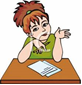 Die doel van die resensie is om op te som, te ontleed en daarop te reageer.
Dit word dus geskryf as iemand bv. ‘n boek, ‘n CD, ‘n restaurant of film beoordeel.
Die boek,CD, restaurant of film word bespreek.
Daar word kommentaar daarop gelewer.
Om ‘n mate van objektiwiteit te handhaaf, word die teks gewoonlik in die derde persoon geskryf.
Skryf in die teenwoordige of verlede tyd.
Die inhoud moet voldoende feite bevat om die leser te oorreed om standpunt in te neem.
Die titel (kop) is baie belangrik en gee gewoonlik klaar ‘n aanduiding van die skrywer se mening.
Gebruik woorde wat op waardering en evaluering dui, soos snaaks, genot, opwindend, vermaaklik, belangrik, uitstaande.
Evauleer die werk en gee eie opinie of beoordeling.